¯^vMZg
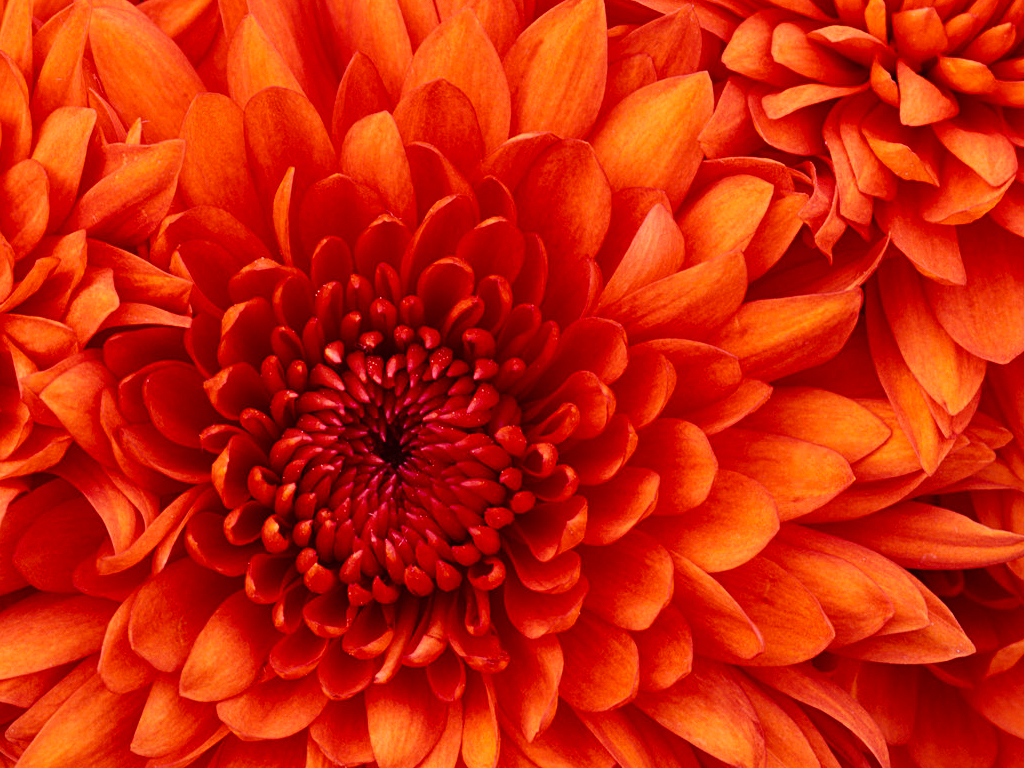 wkÿK cwiwPwZ
W. cÖYq evjvmnKvwi Aa¨vcK,K…wlwkÿvnvRx jvjwgqv wmwU K†jR, †MvcvjMÄ|
cvV †NvlYv
cv‡Ui wieb †iwUs
wieb †iwUs wK?
KvuPv cvU MvQ †_‡K Qvj ev evKj Avjv`v Kivi ci H Qvj ev evKj‡K †h c×wZ‡Z Aí cvwb‡Z cPv‡bv nq, Zv‡K wieb †iwUs(ribbon retting ) ejv nq|

GLv‡b ribbon k‡ãi AvwfavwbK A_© n‡jv wdZv Ges retting A_© n‡jv cPv‡bv|
cv‡Ui wieb †iwUs c×wZi avcmg~n
K) Qvj ev evKj Qov‡bvi c×wZ:
1| 6 dzU j¤^v GK LÛ †evivK evuk wb‡q Gi Dc‡ii w`‡Ki cÖvšÍ AvuovAvuwofv‡e Ggb K‡i KvU‡Z n‡e †hb evukwU Pvjv N‡ii Rb¨ e¨eüZ LyyuwUi gZ nq| AvuovAvuwofv‡e KvUv evu‡ki cÖvšÍwUi `yÕw`K dj‡Ki gZ †`Lv‡e hv‡K evu‡ki ûK e‡i| Giæc †ek K‡qKwU evuk wb‡h cÖ‡Z¨KwUi Dc‡ii w`‡Ki cÖv‡šÍ ûK ˆZwi Ki‡Z n‡e| û‡Ki AvK…wZ Bs‡iwR V  ev U Aÿ‡ii gZ n‡e|
2| evu‡ki LÐ¸‡jvi †Mvovi Ask gvwUi g‡aª k³ K‡i Ggbfv‡e cyZ‡Z n‡e hv‡Z GKwU evuk †_‡K cieZ©x evu‡ki `~iZ¡ 3-3.5 dzU nq|
3| Gici gvwU‡Z cyZv H evuk¸‡jvi û‡Ki mv‡_ Aci GKwU gyiæjx evuk †eu‡a Avov ˆZwi Ki‡Z n‡e hv‡Z Rwg †_‡K cvU MvQ †K‡U cvZv Siv‡bvi ci H Avovi m‡½ `uvo Kwi‡h ivLv hvq|
4| Avovi mv‡_ `uvo Kiv‡bvi c~‡e© cvU MvQ¸‡jvi †Mvovi 3-4 BwÂ GKwU k³ Kv‡Vi nvZzwoi mvnv‡h¨ †_Z‡j w`‡Z n‡e|
5| cÖwZwU cvU Mv‡Qi †Mvovi w`‡Ki †_Zjv‡bv Qvj nvZ w`‡q `yB fvM K‡i †Mvovi cvU KvwV evu‡ki û‡Ki g‡a¨ ivL‡Z n‡e| Gici †Mvovi Qv‡ji `yB nvZ w`‡q a‡I †Rv‡I Uvb w`‡j Qvj¸‡jv mn‡RB Avjv`v n‡q hv‡e Ges cvU KvwV mvg‡bi w`‡K P‡j hv‡e|
‡Mvov †_Zjv‡bv
6| GB c×wZ‡Z 3-4 wU cvU Mv‡Qi Qvj GKmv‡_ Qvov‡bv hvq| c‡i Qvov‡bv Qvj¸‡jv cwigvY g‡Zv GKm‡½ K‡I †MvjvKvi †gvov evua‡Z nq|

hvi gva¨‡g cvU Mv‡Qi KvuPv Qvj Qvov‡bv hvq Zv‡K wiebvi (Ribboner) e‡j Ges wiebv‡ii gva¨‡g Qvi Qvov‡bvi †KŠkj‡K wiewbs(Ribboning) e‡j|
L) Qvj cPv‡bvi c×wZ
wZb c×wZ‡Z cvU Mv‡Qi KvuPv Qvj cPv‡bvi hvh,h_v-
1| †MvjvKvi †gvov evuav cÖvq 30 †KwR KvuPv Qvj W&ªvg ev gvwUi Pvwo‡Z mvwR‡q wb‡q H Wªvg ev Pvwo cwi®‹vi cvwb w`‡q f‡i w`‡Z n‡e | G‡Z KvuPv Qv‡ji cPb wµqv m¤úbœ n‡e|
2| †MvjvKvi †gvov euvav KuvPv Qvj¸‡jv‡K GKUv euv‡ki m‡½ Szwj‡q evwoi Av‡kcv‡ki †QvU †Wvev,cyKzi ev Lv‡ji cvwb‡Z Wzwe‡q †i‡LI cPv‡bv hvq|
3| †QvU †Wvev,cyKzi ev Lvj bv _vK‡j †m‡ÿ‡Î evwoi Av‡kcv‡k A_ev cvU †ÿ‡Zi cv‡k 15-16 dzU j¤^v,6-7 dzU cÖ¯’ I 1.5-2 dzU Mfxi MZ© K‡i M‡Z©i Zjv I wKbviv cwiwZb w`‡h XvK‡Z n‡e| Gici †MvjvKvi †gvov evuav KuvPv Qvj¸‡jv‡K M‡Z©I g‡a¨ mvwR‡q wb‡q cwi®‹vi cvwb w`‡q MZ©wU fwZ© K‡i Qvj¸‡jv‡K cPv‡bv hvq| cPv‡bvi me¸‡jv c×wZi †ÿ‡ÎB KvuPv Qvj¸‡jv Kpzwicvbv,Lo ev PU `veviv †X‡K w`‡Z nq| mvavibZ 12-15 w`‡bi g‡a¨B KvuPv Qvj¸‡jvi cPb KvR †kl nq|
M) Kg mg‡q Qvj cPv‡bvi c×wZ
`yB Dcv‡q KvuPv Qvj cPv‡bvi mgq Kgv‡bv hvq,h_v-
GK nvRvi †KwR KvuPv Qv‡ji Rb¨ 250 MÖvg nv‡i BDwiqv mvi e¨envi Ki‡j cPb Kvh©µg Z¡ivwš^Z nq|
GKwU †QvU nvuwoi g‡a¨ cvwb wb‡q 2-3 Uv cvU MvQ c~‡e„B †K‡U †QvU †QvU UzKiv K‡i H nv7woi cvwb‡Z cwP‡h wb‡Z n‡e| c‡I GB nvuwoi cvU cPv‡bv cvwb KvuPv Qvj cPv‡bvi mgq e¨envi Ki‡jI cPbwµqv `ªæZ nq|
N) Qvj cP‡bi mgvwß wbY©q:
cP‡bi gvÎv Ggb nIqv DwPZ hv‡Z Avuk¸‡jv GKwUi mv‡_ Ab¨wU †j‡M bv _v‡K| cvwb‡Z Wzev‡bvi 8-9 w`b ci †Kvb GKwU Qv‡ji cPb mwVKfv‡e n‡q‡Q wKbv Zv cixÿv K‡i †`L‡Z n‡e| †gvov evav Qv‡ji ga¨ Ask †_‡K †Kvb GKwU Qv‡ji †Mvovi w`‡Ki 2.5 †m.wg. †K‡U Zv GKwU †evZ‡ji cvwbi wfZi SvKv‡bvi ci cvwb †d‡j w`‡q cybivq †evZ‡j cwi®‹vi cvwb wb‡q SvKv‡I hw` †`Lv hvq †h, Avuk¸‡jv †ek c„_K n‡q †M‡Q Zvn‡j eyS‡Z n‡e Qv‡ji cPb Kvh©µg †kl n‡q‡Q|
O) cv‡Ui Qvj ev Avuk †aŠZKiY
cwi®‹vi cvwb‡Z Avuk¸‡jv fvjfv‡e ay‡q wb‡q AvwU evua‡Z nq|
P) cv‡Ui Avuk ïKv‡bv
‡iŠ`ªgq ¯’v‡b evu‡ki Avo ˆZwi K‡iAvuk¸‡jv ïKv‡Z nq| ïKv‡bvi ci Zv GK‡Î †eu‡a ivLv nq| AwZwi³ ïKv‡bv ev Kg ïKv‡bv Df‡qB Avu‡ki ¸YMZ gvb bó K‡i& Kvib †ewk ïKv‡I Avuk f¼zi n‡q hvq| Avevi Kg ïKv‡j cvwb _vKvq Avuk c‡P hvq|
cv‡Ui Avuk ïKv‡bv
wieb †iwUs c×wZi ¸iæZ¡ (Importance of ribbon retting )
cv‡Ui wieb †iwUs c×wZi ¸iyZ¡ Av‡jvPbv Kiv n‡jv :
 i) cv‡Ui Auvk cPv‡Z cvwb I mgq Kg jv‡M| 
ii) cv‡Ui Auv‡ki is I gvb DbœZ nq|
 iii) Auv‡ki `vg †ewk cvIqv hvq| 
iv) cwi‡ekevÜe cÖhyw³| 
 v) Auv‡k †Kv‡bv KvwUsm _v‡K bv| 
vi) cwienb LiP Kg jv‡M|
 vii) cvUKvwV gReyZ _v‡K| 
 viii) Qvj cPv‡bv cvwb Rwg‡Z ˆRe mvi wn‡m‡e e¨envi Kiv hvq|
wfwWI
ab¨ev`
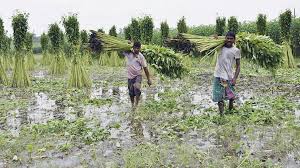 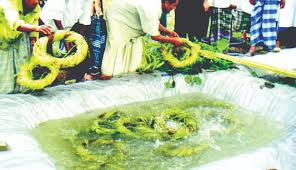 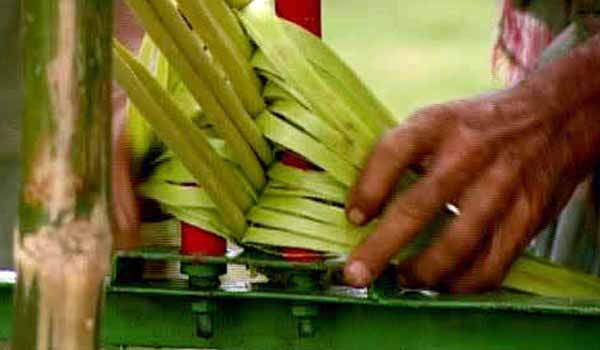